Authentic Masters level assessment to support employability
Sally Brown, Tim Deignan and Janice Priestley

SEDA conference17th-18th 
May 2012
Assimilate is a 3-year NTFS funded project
The Assimilate team have been exploring innovative assessment at Masters  level using research funding from the National Teaching Fellowship scheme. 
 Recognising that limited prior research had been undertaken in this area, the project was designed to review the range of assessment methods used to assess at this level, particularly exploring authentic assessment.
 Interviews were undertaken in the UK and internationally by students and team members to elicit information about diverse approaches and to produce case studies showcasing innovations.
The project was designed to:
Survey the range of assessment methods and approaches used to assess at Masters level in diverse institutions, particularly in professional subject areas and in a variety of disciplines;
Investigate the ways in which Masters level students receive formative feedback;
Provide a compendium of  diverse approaches to assessing at this level;
Develop recommendations for good practice regarding assessment and formative feedback for students working towards Masters level awards.
Changes en route
We originally planned to use 2nd year Journalism students as interviewers for our research, but this proved impractical;
We then moved to using our (changing) project team members including me when I (semi) retired;
Using data from 45 interviews and from other people who have been working with the project we have produced  34 case studies illustrating  diverse M-level assessment, including negotiated course work;
We changed our data analysis approach.
Analysing our data
Tim Deignan has been using Activity Theory and Q Methodology to help us make sense of the case study data and to conduct a follow-up study. 
His initial research study used Activity Theory to investigate practitioners’ experiences of introducing innovative assessment methods at Masters level. 
He then designed a Q-study using 48 statements which were rank-ordered by 39 participants . 
Using statistical analysis of these data he has interpreted five  distinct factors, or viewpoints, relating to Masters level assessment.
Object
Students
Subject
University
Community
Students
HE sector	
Industry etc
Division of Labour
Tutors & Students
Validation Panels
External examiners etc
an activity system (after Engeström)
Tools
Masters degrees including
Assessment methods
Desired
Outcomes

* Systematic understanding of knowledge

* Originality in application of knowledge

*Skills for independent learning
Rules
QAA, Professional Bodies, Research  Councils, etc
subjectivity in an activity system
different viewpoints within a system
(e.g. in relation to M-level assessment)
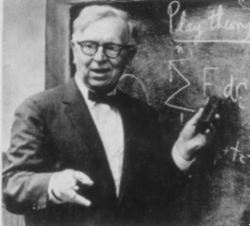 Q Methodology
William Stephenson (1902-1989)

Psychologist and Physicist
a tool for the scientific study of subjectivity
Relative Positioning
“Q-methodology is especially suited to the task of uncovering positions really held by participants in a debate rather than accepting decision-makers’, analysts’, or even the participants’ predefined categories.” 
(van Eeten, 2001)
Stages in a Q-study
Identifying and sampling the ‘concourse’

Selecting participants for a diversity of views on the issues

Q-sorting and post-sort interviews

Data reduction and interpretation
Example statements
Essays and exams should be ‘the gold standard’ in terms of Masters assessment methods. (3)

Improving assessment methods requires a shift in how learning is viewed. (41)

Writing assessment criteria is an easy job for academics. (26)
-3          -2          -1             0           +1           +2           +3     
 Disagree                                                                          Agree	
 Strongly                                                                         Strongly
User-friendly: a Q-sort underway
Acknowledgement: My thanks to Dr. Louise Bryant of University of Leeds for sharing this graphic.
Perspectives 1-3 (of 5)
1: The innovative assessment and accreditation of learning for complex real life / workplace applications requires assessment training for both staff and students.
 
2: Standards and consistency can not be guaranteed by any means, but flexible assessment criteria and innovative assessment methods have their uses.

3: Introducing innovative assessment methods can be powerful but requires new perspectives on learning with institutional support and encouragement for successful wholesale change.
Perspectives 4-5 (of 5)
4: Clear guidance to students in the form of high quality assessment criteria and timely tutor assessment feedback can help students to develop the skills that they and also employers want.

5: Improving assessment methods does not necessarily require a paradigm shift in thinking, but stakeholder consultation is important as benefits are not guaranteed and one size does not fit all.
Selected references and further reading
Casey, J. (2002) On-line assessment in a masters-level policy subject: participation in an on-line forum as part of assessment. Centre for the study of higher education, Charles Sturt University, Australia.
Dunn, S. and  Singh, K. A. (2009) Analysis of M-level modules in interdisciplinary nanotechnology education. Nanotechnology Centre, Department of Materials, School of Applied Sciences, Cranfield University.
 Engeström, Y. (2010). Studies of expansive learning: Foundations, findings and future challenges. Educational Research Review, (5):1-24
Fry, H., Pearce, R. and Bright, H. (2007) Re-working resource-based learning - a case study from a masters programme. Innovations in Education and Teaching International, 44(1), pp.79-91.
Geographical Association. (no date) GTIP Think Piece - Writing at Masters Level. Available online: http://www.geography.org.uk/gtip/thinkpieces/writingatmasterslevel/
Haworth, A., Perks, P. and Tikly, C. (no date) Developments with Mathematics M-Level PGCE Provision and Assessment.  University of Manchester, University of Birmingham, University ofSussex.
References (contd.)
Institute of Education (2006) Masters level criteria for Geography PGCE http://www.geography.org.uk/download/GA_PRGTIPBrooksMLevelCriteria.pdf Accessed March 2012
Lord, D. (2008) Learning to Teach a Specialist Subject: Using New Technologies and Achieving Masters Level Criteria. In: MOTIVATE conference 2008, 11 - 12th November 2008, Dunaujvaros, Budapest. (Unpublished) This version is available at http://eprints.hud.ac.uk/10892/ Accessed march 2012
NZQA (2007) http://www.nzqa.govt.nz/assets/Studying-in-NZ/New-Zealand-Qualification-Framework/theregister-booklet.pdf  (accessed March 2012
M level PGCE.  (2007) ESCalate ITEM level PGCE seminar at the University of Gloucestershire on January 9th 2007.
QAA (2010) Masters Degree Characteristics
http://www.qaa.ac.uk/academicinfrastructure/benchmark/masters/MastersDegreeCharacteristics.pdf
Seymour, D.  (2005) Learning Outcomes and Assessment: developing assessment criteria for Masters-level dissertations.   Brookes eJournal of Learning and Teaching , 1(2).
References (contd.)
Van Eeten, Michel J.G. (2001) Recasting Intractable Policy Issues: The Wider Implications of the Netherlands Civil Aviation Controversy, Journal of Policy Analysis and Management, 20(3):391-414 
Wharton, S. (2003) Defining appropriate criteria for the assessment of master's level TESOLAssignments.  Assessment & Evaluation in Higher Education, 28(6), pp.649-664.